CSC 421: Algorithm Design and Analysis

Spring 2019
Brute force approach & efficiency
brute force design
KISS vs. generality
exhaustive search: string matching
generate & test: N-queens, TSP, Knapsack
inheritance & efficiency
ArrayList  SortedArrayList
1
HW from 321
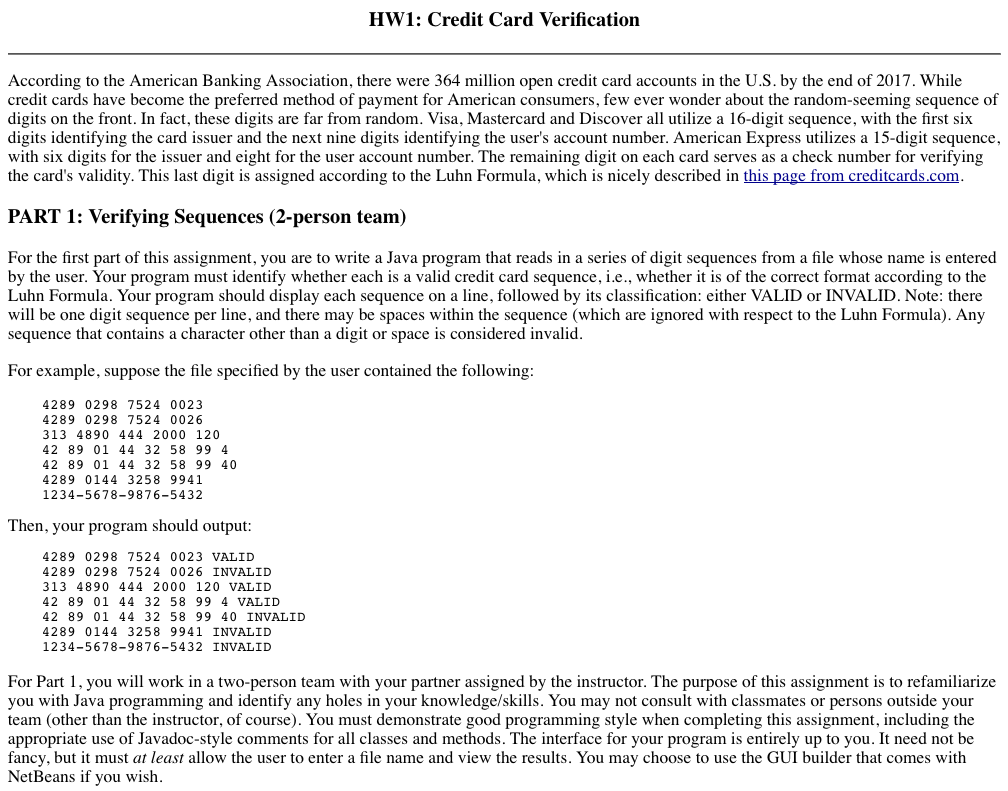 2
public class CardDriver {
    public static void main(String[] args) {
        System.out.print("Enter the file of credit card numbers: ");
        Scanner input = new Scanner(System.in);
        String filename = input.next();
        System.out.println();

        try {
            Scanner infile = new Scanner(new File(filename));
            while (infile.hasNextLine()) {
                String number = infile.nextLine().trim();
                String cleanNum = number.replace(" ", "");
                
                boolean validFormat = true;
                for (int i = 0; i < cleanNum.length(); i++) {
                    if (!Character.isDigit(cleanNum.charAt(i))) {
                        validFormat = false;
                    }
                }

                int sum = 0;
                for (int i = 0; i < cleanNum.length(); i++) {
                    if (cleanNum.length() % 2 == i % 2) {
                        int twiceValue = 2 * (cleanNum.charAt(i) - '0');
                        if (twiceValue > 9) {
                            twiceValue = 1 + (twiceValue % 10);
                        }
                        sum += twiceValue;
                    } else {
                        sum += (cleanNum.charAt(i) - '0');
                    }
                }
                boolean validSequence = (sum % 10 == 0);

                if (validFormat && validSequence) {
                    System.out.println(number + " VALID");
                } else {
                    System.out.println(number + " INVALID");
                }
            }
        } catch (java.io.FileNotFoundException e) {
            System.out.println("File not found.");
        }
    }
}
Brute force design

prompt for file name
read in each card number from file
remove spaces and check for non-digits
check digits using Luhn Formula
display status of each number
3
Adding modularity
this brute force approach works, but is difficult to read and modify
one simple step is to add modularity (via helper methods)
private static boolean isValidFormat(String num) {
        for (int i = 0; i < num.length(); i++) {
            if (!Character.isDigit(num.charAt(i))) {
                return false;
            }
        }
        return true;      
    }


    private static boolean isValidSequence(String num) {
        int sum = 0;
        for (int i = 0; i < num.length(); i++) {
            if (num.length() % 2 == i % 2) {
                int twiceValue = 2 * (num.charAt(i) - '0');
                if (twiceValue > 9) {
                    twiceValue = 1 + (twiceValue % 10);
                }
                sum += twiceValue; 
            }
            else {
               sum += (num.charAt(i) - '0');
            }
        }
        
        return sum % 10 == 0;        
    }
4
Modular version
helper methods make the main method simpler, more readable
public class CardDriver {
    public static void main(String[] args) {
        System.out.print("Enter the file of credit card numbers: ");
        Scanner input = new Scanner(System.in);
        String filename = input.next();
        System.out.println();
        
        try {
            Scanner infile = new Scanner(new File(filename));            
            while (infile.hasNextLine()) {
                String number = infile.nextLine().trim();
                String cleanNum = number.replace(" ", "");
                
                if (CardDriver.isValidFormat(cleanNum) &&
                        CardDriver.isValidSequence(cleanNum)) {
                    System.out.println(number + " VALID");
                }
                else {
                    System.out.println(number + " INVALID");
                }
            }            
        }
        catch (java.io.FileNotFoundException e) {
            System.out.println("File not found.");
        }        
    }

    // HELPER METHODS HERE

}
5
Adding objects
object-oriented approach: identify objects that can be modeled with code
classes encapsulate the data and behaviors of objects 
easier to develop, test, and reuse
public class CardNumber {
    private String number;
    private String cleanNum;
    
    public CardNumber(String num) {
        this.number = num.trim();
        this.cleanNum = this.number.replace(" ", "");
    }
    
    public boolean isValidFormat() {
        // SIMILAR TO PREVIOUSLY SHOWN METHOD
    }

    public boolean isValidSequence() {
        // SIMILAR TO PREVIOUSLY SHOWN METHOD
    }
      
    public String toString() {
        return number;
    }
}
6
OO version
can then define a separate, simple driver class
public class CardDriver {
    public static void main(String[] args) {
        System.out.print("Enter the file of credit card numbers: ");
        Scanner input = new Scanner(System.in);
        String filename = input.next();
        System.out.println();
        
        try {
            Scanner infile = new Scanner(new File(filename));            
            while (infile.hasNextLine()) {
                CardNumber number = new CardNumber(infile.nextLine());
                if (number.isValidFormat() && number.isValidSequence()) {
                    System.out.println(number + " VALID");
                }
                else {
                    System.out.println(number + " INVALID");
                }
            }            
        }
        catch (java.io.FileNotFoundException e) {
            System.out.println("File not found.");
        }        
    }
}
7
Brute force
if you have a one-time task of checking a file of credit card numbers,
any of these three approaches is fine
it could be argued that helper methods and/or classes will speed up testing & debugging, so worth it

in the real-world, problem-solving is rarely a one-time task
you may need to go back and revise your solution as specifications change
you may want to reuse parts of your solution
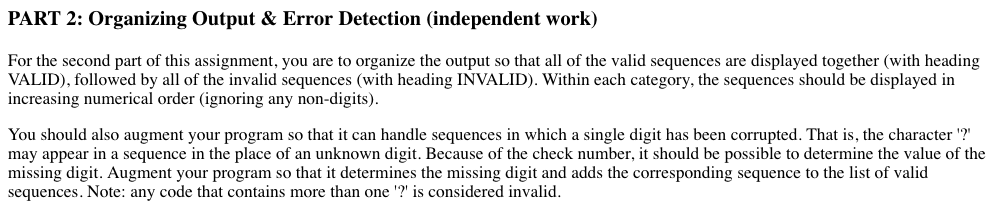 8
public class CardNumber implements Comparable<CardNumber> {
    private String number;
    private String cleanNum;
    
    public CardNumber(String num) {
        this.number = num.trim();
        this.cleanNum = this.number.replace(" ", "");
                
        if (this.number.indexOf('?') != -1 &&
              this.number.indexOf('?') == this.number.lastIndexOf('?')) {
            this.fixNumber();
        }
    }
    
    public boolean isValidFormat() {
        // AS BEFORE
    }

    public boolean isValidSequence() {
        // AS BEFORE
    }
      
    public String toString() {
        return number;
    }
    
    public int compareTo(CardNumber other) {
        return this.cleanNum.compareTo(other.cleanNum);
    }
 
    ////////////////////////////////////////////////////////////////////
  
    private void fixNumber() {
        String safeNum = this.number;
        
        for (int i = 0; i < 10; i++) {
            this.number = safeNum.replace('?', (char)('0'+i));
            this.cleanNum = this.number.replace(" ", "");
            if (this.isValidFormat() && this.isValidSequence()) {
                return;
            }
        }

        this.number = safeNum;
        this.cleanNum = this.number.replace(" ", "");
    }
}
Extension
the OO version is easily extensible

to handle ordering, implement the Comparable interface

to handle error correction, add a method for fixing a corrupted digit
9
Extension
public class CardChecker {
    private ArrayList<CardNumber> validNumbers;
    private ArrayList<CardNumber> invalidNumbers;
    
    public CardChecker() {
        this.validNumbers = new ArrayList<CardNumber>();
        this.invalidNumbers = new ArrayList<CardNumber>();        
    }
    
    public void storeCC(CardNumber number) {
        if (number.isValidFormat() && number.isValidSequence()) {
            this.validNumbers.add(number);
        }
        else {
            this.invalidNumbers.add(number);
        }
    }
    
    public String toString() {
        return "VALID\n" + this.stringify(this.validNumbers) + 
                "\nINVALID\n" + this.stringify(this.invalidNumbers);
    }
    
    /////////////////////////////////////////////////////////////////////
    
    private String stringify(ArrayList<CardNumber> nums) {
        Collections.sort(nums);
        String message = "";
        for (CardNumber num : nums) {
            message += num + "\n";
        }
        return message;   
    }
}
add a CardChecker class that will separate valid & invalid numbers

since CardNumbers are Comparable, can use Collections.sort to order the two lists

note: neither class does I/O
10
Extension
the driver is solely responsible for I/O

all program logic is handled by objects

Model-View-Controller pattern
model implements the logic of the solution (here, CardNumber & CardChecker)
view is the interface the user uses (here, terminal window & keyboard)
controller connects the two, performs I/O (here, CardDriver)
public class CardDriver {
    public static void main(String[] args) {
        System.out.print("Enter the file of credit card numbers: ");
        Scanner input = new Scanner(System.in);
        String filename = input.next();
        System.out.println();
        
        try {
            CardChecker checker = new CardChecker();
            
            Scanner infile = new Scanner(new File(filename));            
            while (infile.hasNext()) {
                String numStr = infile.nextLine();
                checker.storeCC(new CardNumber(numStr));
            }
            
            System.out.println(checker);
        }
        catch (java.io.FileNotFoundException e) {
            System.out.println("File not found.");
        }        
    }
}
11
Brute force
many algorithms can be characterized as brute force as well
utilize a straightforward approach, maybe not the most efficient or extensible

consider the exponentiation application

simple, iterative version: 	ab = a * a * a * … * a  (b times)		
recursive version: 	ab = ab/2 * ab/2

while the recursive version is more efficient, O(log N) vs. O(N), is it really worth it?
brute force works fine when
the problem size is small
only a few instances of the problem need to be solved
need to build a prototype to study the problem
12
Exhaustive search: string matching
consider the task of the String indexOf method
		find the first occurrence of a desired substring in a string
this problem occurs in many application areas, e.g., DNA sequencing

	

CGGTAGCTTGCCTAGGAGGCTTCTCATAGAGCTCGATCGGTACG…

	
	TAGAG
13
Exhaustive string matching
the brute force/exhaustive approach is to sequentially search

CGGTAGCTTGCCTAGGAGGCTTCTCATAGAGCTCGATCGGTACG…
CGGTAGCTTGCCTAGGAGGCTTCTCATAGAGCTCGATCGGTACG…
CGGTAGCTTGCCTAGGAGGCTTCTCATAGAGCTCGATCGGTACG…
CGGTAGCTTGCCTAGGAGGCTTCTCATAGAGCTCGATCGGTACG…
…
CGGTAGCTTGCCTAGGAGGCTTCTCATAGAGCTCGATCGGTACG…
public static int indexOf(String seq, String desired) {
  for (int start = 0; start <= seq.length() – desired.length(); start++) {
    String sub = seq.substring(start, start+desired.length());
    if (sub.equals(desired)) {
      return start;
    }
  }
  return -1;
}
efficiency of search?
we can do better (more later) – do we need to?
14
Generate & test
sometimes exhaustive algorithms are referred to as "generate & test"
can express algorithm as generating each candidate solution systematically, testing each to see if the candidate is actually a solution

	string matching: 	try seq.substring(0, desired.length())
				if no match, try seq.substring(1, desired.length()+1)
				if no match, try seq.substring(2, desired.length()+2)			…


extreme (and extremely bad) example – permu-sort
to sort a list of items, generate every permutation and test to see if in order

efficiency?
15
Generate & test: N-queens
given an NxN chess board, place a queen on each row so that no queen is in jeopardy 

generate & test approach
systematically generate every possible arrangement
test each one to see if it is a valid solution
this will work (in theory), but the size of the search space may be prohibitive
4x4 board 	


8x8 board	
= 1,820 arrangements
again, we can do better (more later)
4!    = 24 arrangements
= 131,198,072 arrangements
8!    = 40,320 arrangements
16
nP-hard problems: traveling salesman
there are some problems for which there is no known "efficient" algorithm (i.e., nothing polynomial)  known as nP-hard problems  (more later)

generate & test may be the only option
Traveling Salesman Problem: A salesman must make a complete tour of a given set of cities (no city visited twice except start/end city) such that the total distance traveled is minimized.

example: find the shortest tour given this map

generate & test  try every possible route

efficiency?
17
xkcd: Traveling Salesman Problem comic
a dynamic programming approach (more later) can improve performance slightly, but still intractable for reasonably large N
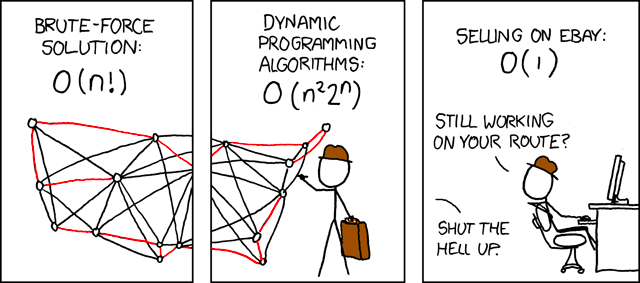 18
nP-hard problems: knapsack problem
another nP-hard problem:

Knapsack Problem: Given N items of known weights w1,…,wN and values v1,…,vN and a knapsack of capacity W, find the highest-value subset of items that fit in the knapsack.

example: suppose a knapsack with capacity of 50 lb.  Which items do you take?

tiara		$5000	  3 lbs
coin collection	$2200	  5 lbs
HDTV		$2100	40 lbs
laptop		$2000	  8 lbs
silverware	$1200	10 lbs
stereo	  $800	25 lbs
PDA	 	  $600	  1 lb	
clock	  	  $300	  4 lbs

generate & test solution:
try every subset & select the one with greatest value
19
Dictionary revisited
import java.util.List;
import java.util.ArrayList;
import java.util.Scanner;
import java.io.File;

public class Dictionary {
    private List<String> words;
    
    public Dictionary() {
        this.words = new ArrayList<String>();
    }
    
    public Dictionary(String filename) {
        this();

        try {
            Scanner infile = new Scanner(new File(filename));
            while (infile.hasNext()) {
                String nextWord = infile.next();
                this.words.add(nextWord.toLowerCase());
            }
        }
        catch (java.io.FileNotFoundException e) {
            System.out.println("FILE NOT FOUND");
        }
    }
    
    public void add(String newWord) {
        this.words.add(newWord.toLowerCase());
    }
    
    public void remove(String oldWord) {
        this.words.remove(oldWord.toLowerCase());
    }
    
    public boolean contains(String testWord) {
        return this.words.contains(testWord.toLowerCase());
    }
}
recall the Dictionary class earlier

the ArrayList add method simply appends the item at the end  O(1)

the ArrayList contains method performs sequential search    O(N)

this is OK if we are doing lots of adds and few searches
20
StopWatch
public class StopWatch {
    private long lastStart;
    private long lastElapsed;
    private long totalElapsed;
    
    public StopWatch() {
        this.reset();
    }
    
    public void start() {
        this.lastStart = System.currentTimeMillis();
    }
    
    public void stop() {
        long stopTime = System.currentTimeMillis();
        if (this.lastStart != -1) {
            this.lastElapsed = stopTime - this.lastStart;
            this.totalElapsed += this.lastElapsed;
            this.lastStart = -1;
        }
    }
    
    public long getElapsedTime() {
        return this.lastElapsed;
    }
        
    public long getTotalElapsedTime() {
        return this.totalElapsed;
    }   
    
    public void reset() {
        this.lastStart = -1;
        this.lastElapsed = 0;
        this.totalElapsed = 0;
    }
}
big-Oh analysis is good for understanding long-term growth

sometimes, you want absolute timings to compare algorithm performance on real data
21
Timing dictionary searches
we can use our StopWatch class to verify the O(N) efficiency

dict. size	build time
  38,621	 401 msec
  77,242	 612 msec
144,484          1123 msec

dict. size	search time
  38,621	1.10 msec
  77,242	2.61 msec
144,484	5.01 msec

execution time roughly doubles as dictionary size doubles
import java.util.Scanner;
import java.io.File;

public class DictionaryTimer {
 
  public static void main(String[] args) {
      System.out.println("Enter name of dictionary file:");
      Scanner input = new Scanner(System.in);
      String dictFile = input.next();

      StopWatch timer = new StopWatch();

      timer.start();
      Dictionary dict = new Dictionary(dictFile);
      timer.stop();

      System.out.println(timer.getElapsedTime());
       
      timer.start();
      for (int i = 0; i < 100; i++) {
          dict.contains("zzyzyba");
      }
      timer.stop();
        
      System.out.println(timer.getElapsedTime()/100.0);
  }
}
22
Sorting the list
if searches were common, then we might want to make use of binary search
this requires sorting the words first, however

we could change the Dictionary class to do the sorting and searching
a more general solution would be to extend the ArrayList class to SortedArrayList
could then be used in any application that called for a sorted list

recall:
public class java.util.ArrayList<E> implements List<E> {
    public ArrayList() { … }
    public boolean add(E item) { … }
    public void add(int index, E item) { … }
    public E get(int index) { … }
    public E set(int index, E item) { … }
    public int indexOf(Object item) { … }
    public boolean contains(Object item) { … }
    public boolean remove(Object item) { … }
    public E remove(int index) { … }
    …
}
23
SortedArrayList (v.1)
using inheritance, we only need to redefine what is new
add method sorts after adding; indexOf uses binary search
no additional fields required

big-Oh for add?  big-Oh for indexOf?
import java.util.ArrayList;
import java.util.Collections;

public class SortedArrayList<E extends Comparable<? super E>> extends ArrayList<E> {
    public SortedArrayList() {
        super();
    }
    
    public boolean add(E item) {
        super.add(item);
        Collections.sort(this);
        return true;
    }  
    
    public int indexOf(Object item) {
        return Collections.binarySearch(this, (E)item);
    }
}
24
SortedArrayList (v.2)
is this version any better?  when?
big-Oh for add?
big-Oh for indexOf?
import java.util.ArrayList;
import java.util.Collections;

public class SortedArrayList<E extends Comparable<? super E>> extends ArrayList<E> {
    public SortedArrayList() {
        super();
    }
    
    public boolean add(E item) {	// NOTE: COULD REMOVE THIS METHOD AND
        super.add(item);		// JUST INHERIT THE ADD METHOD FROM
        return true;		// ARRAYLIST AS IS
    }  
    
    public int indexOf(Object item) {
        Collections.sort(this);
        return Collections.binarySearch(this, (E)item);
    }
}
25
SortedArrayList (v.3)
if insertions and searches are mixed, sorting for each insertion/search is extremely inefficient 
instead, could take the time to insert each item into its correct position
big-Oh for add?  big-Oh for indexOf?
import java.util.ArrayList;
import java.util.Collections;

public class SortedArrayList<E extends Comparable<? super E>> extends ArrayList<E> {
    public SortedArrayList() {
        super();
    }
    
    public boolean add(E item) {
        int i;
        for (i = 0; i < this.size(); i++) {
            if (item.compareTo(this.get(i)) < 0) {
                break;
            }
        }
        super.add(i, item);
        return true;
    }  
    
    public int indexOf(Object item) {
        return Collections.binarySearch(this, (E)item);
    }
}
search from the start vs. from the end?
26
Dictionary using SortedArrayList
note that repeated calls to add serve as insertion sort

dict. size	build time
  38,621	   29.2 sec
  77,242	 127.9 sec
144,484	 526.2 sec

dict. size	search time
  38,621	  0.0 msec
  77,242	  0.0 msec
144,484	  0.1 msec

build time roughly quadruples as dictionary size doubles; search time is trivial
import java.util.Scanner;
import java.io.File;
import java.util.Date;

public class DictionaryTimer {
 
  public static void main(String[] args) {
      System.out.println("Enter name of dictionary file:");
      Scanner input = new Scanner(System.in);
      String dictFile = input.next();

      StopWatch timer = new StopWatch();

      timer.start();
      Dictionary dict = new Dictionary(dictFile);
      timer.stop();

      System.out.println(timer.getElapsedTime());
       
      timer.start();
      for (int i = 0; i < 100; i++) {
          dict.contains("zzyzyba");
      }
      timer.stop();
        
      System.out.println(timer.getElapsedTime()/100.0);
  }
}
27
SortedArrayList (v.4)
if adds tend to be done in groups (as in loading the dictionary)
it might pay to perform lazy insertions & keep track of whether sorted
big-Oh for add?  big-Oh for indexOf?

if desired, could still provide addInOrder method (as before)
import java.util.ArrayList;
import java.util.Collections;

public class SortedArrayList<E extends Comparable<? super E>> extends ArrayList<E> {
    private boolean isSorted;

    public SortedArrayList() {
        super();
        this.isSorted = true;
    }
    
    public boolean add(E item) {
        this.isSorted = false;
        return super.add(item);
    }  
    
    public int indexOf(Object item) {
        if (!this.isSorted) {
            Collections.sort(this);
            this.isSorted = true;
        }
        return Collections.binarySearch(this, (E)item);
    }
}
28
Timing the lazy dictionary on searches
modify the Dictionary class to use the lazy SortedArrayList

dict. size	build time
  38,621	  340 msec
  77,242	  661 msec
144,484	1113 msec

dict. size	1st search
  38,621	    10 msec
  77,242	    61 msec
144,484               140 msec

dict. size	search time
 38,621	  0.0 msec
  77,242	  0.0 msec
144,484	  0.1 msec
import java.util.Scanner;
import java.io.File;
import java.util.Date;

public class DictionaryTimer {
  public static void main(String[] args) {
      System.out.println("Enter name of dictionary file:");
      Scanner input = new Scanner(System.in);
      String dictFile = input.next();
        
      StopWatch timer = new StopWatch()

      timer.start();
      Dictionary dict = new Dictionary(dictFile);
      timer.stop();
      System.out.println(timer.getElapsedTime()); 
       
      timer.start();
      dict.contains("zzyzyba");
      timer.stop();
      System.out.println(timer.getElapsedTime());

      timer.start();
      for (int i = 0; i < 100; i++) {
          dict.contains("zzyzyba");
      }
      timer.stop();
      System.out.println(timer.getElapsedTime()/100.0);
  }
}
29